Low-Intensity Beam Measurement Based on Low-Temperature Superconductors
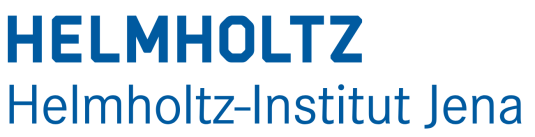 Cryogenic 
  Current 
    Comparator
Price:3 orders up
ibeam(t)
Nano- amperes
DC - MHz
Current: 9 orders down
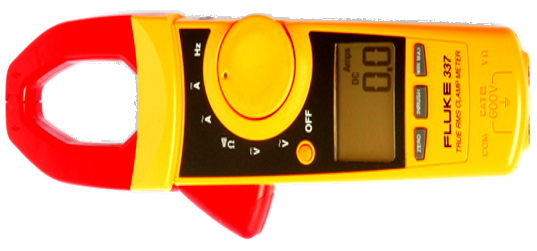 Current clamp
B(t)
4. MT Meeting 12-June-2018 Berlin                                                                                           V. Tympel  (Helmholtz Institute Jena)
Low-Intensity Beam Measurement Based on Low-Temperature Superconductors
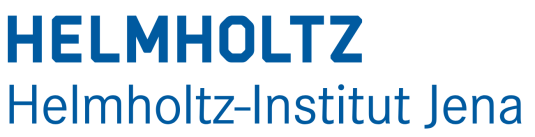 Cryogenic 
  Current 
    Comparator
Nb-CCC before
final closing
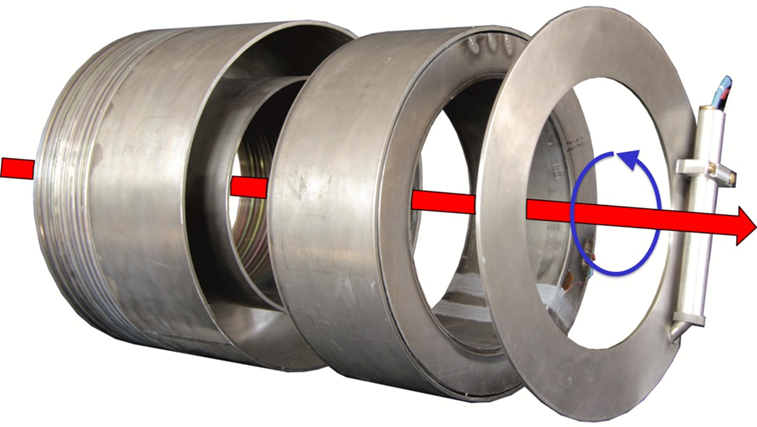 uSQUID(t)
B(t)
ibeam(t)
superconducting
Shielding
Nb-meander
superconducting
DC-transformer
Nb-pickup coil
LT-SQUID
Superconducting quantum 
interference device
4. MT Meeting 12-June-2018 Berlin                                                                                           V. Tympel  (Helmholtz Institute Jena)
Low-Intensity Beam Measurement Based on Low-Temperature Superconductors
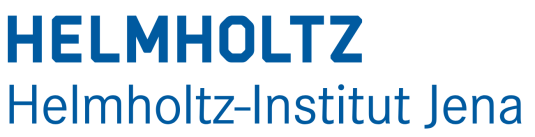 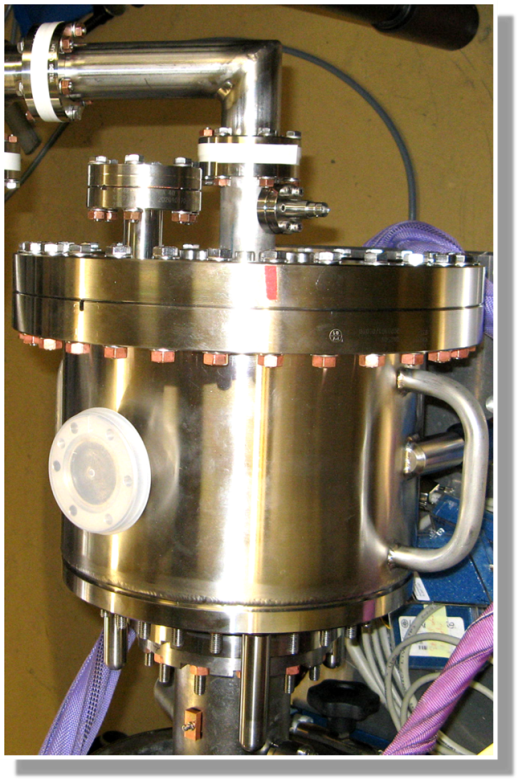 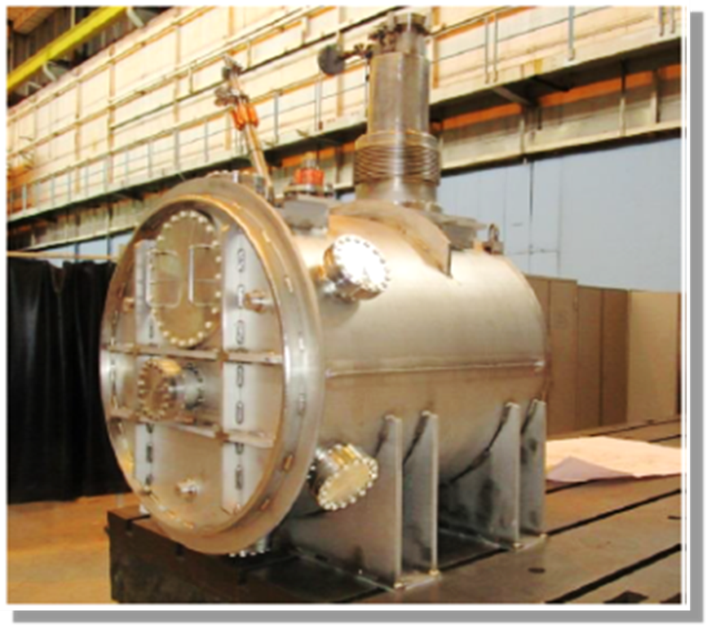 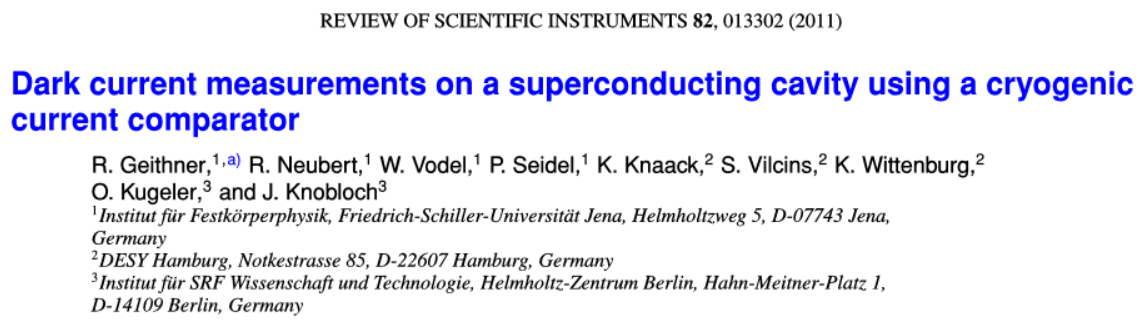 CCC-
Evolution
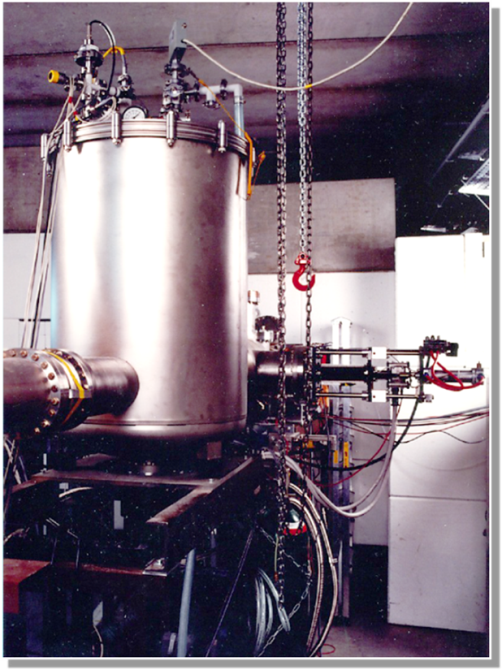 CCC @ Bessy 2010
CCC @ CERN AD 2015
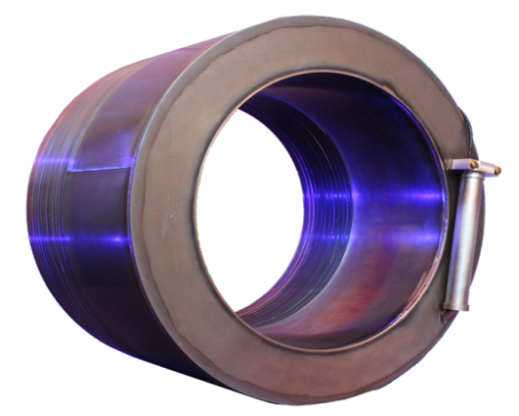 CCC-XD
for
FAIR
2017
250 mm
CCC-Prototype @ GSI 1996
4. MT Meeting 12-June-2018 Berlin                                                                                           V. Tympel  (Helmholtz Institute Jena)
Low-Intensity Beam Measurement Based on Low-Temperature Superconductors
Squid it !
Thank you for your attention.
CCC Meeting 06.06.2018 Darmstadt                                                                                           V. Tympel  (Helmholtz Institute Jena)